«Я - ребенок, я имею право… Жесткое обращение с детьми. Профилактика насилия  в семье».
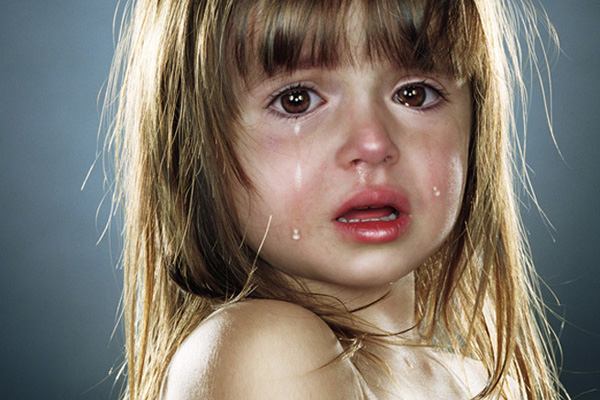 Лучший способ сделать детей хорошими — это сделать их счастливыми. /О. Уайльд/
Соблюдение  и защита прав детей в семьеявляется  важнейшим условием повышения эффективности воспитательно-образовательного процесса
Цель:
Помочь родителям задуматься над проблемами воспитания детей. 
Посмотреть по – новому на использование наказаний, переосмыслить их . 
В дальнейшем отказаться от такой меры воспитания.
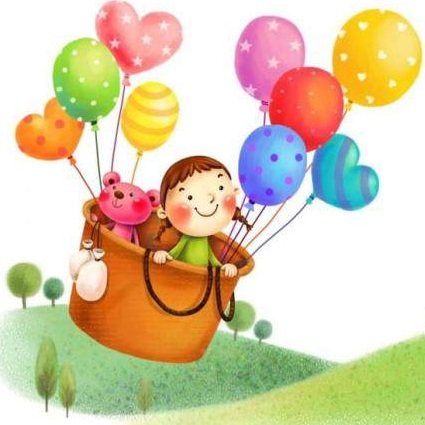 Четыре основные формы жестокого обращения с детьми:
Физическое насилие – действия  (бездействие)  со  стороны  родителей  или других  взрослых,  в  результате  которых  физическое  и  умственное  здоровье ребенка нарушается или находится под угрозой нарушения. 

Психическое (эмоциональное) насилие - это  однократное  или  хроническое воздействие на ребенка, враждебное или безразличное отношение к нему,  приводящее к  снижению  самооценки,  утрате  веры  в  себя, формированию патологических черт характера, вызывающее нарушение социализации.
Сексуальное насилие – вовлечение ребенка с его согласия или без такового в  прямые  или  непрямые  действия  сексуального  характера  с  взрослым  с  целью получения последним сексуального удовлетворения или выгоды. 

Пренебрежение нуждами ребёнка – невнимание  к 
      основным  нуждам  ребенка  в  пище,  одежде,  медицинском  обслуживании, присмотре. 
      Пренебрежение  основными  нуждами  ребенка заключается  в  нежелании или неспособности родителей или лиц, их заменяющих, удовлетворять основные нужды  ребенка,  необходимые  для  развития  физических,  эмоциональных  и интеллектуальных способностей.
Как бы нам ни хотелось думать иначе, жестокое обращение с детьми является широко распространенным явлением.
ПРИЧИНЫ ЖЕСТОКОГО ОБРАЩЕНИЯ С ДЕТЬМИ:
нежеланный ребенок (как повод и принуждение к заключению брака); 
преждевременно родившийся в браке ребенок, дающий повод для размолвок и разрыва; 
внебрачный ребенок как объект вымещения зла на его родителя; 
ребенок с физическими и психическими недостатками;
физическое или психическое переутомление; 
незрелость родителей; 
эгоизм родителей, их стремление к развлечениям; 
безработица или низкая материальная обеспеченность;
алкоголизм одного или обоих родителей; 
одиночество или распавшийся брак; 
слишком маленькое жилье, усиливающее напряженность; 
своеобразие поведения ребенка, вызывающее чрезмерную реакцию взрослых: своенравие, упрямство, протесты, нарочитый отказ выполнять режим ( отказ от еды и т.д.), посещать детские учреждения, крики, воровство, ложь, лень, а также отрицательную реакцию взрослых вызывают недержание кала и мочи, рвота и т.д.
Ответственность за жестокое обращение с детьми:
Административная

Уголовная

Гражданско-правовая
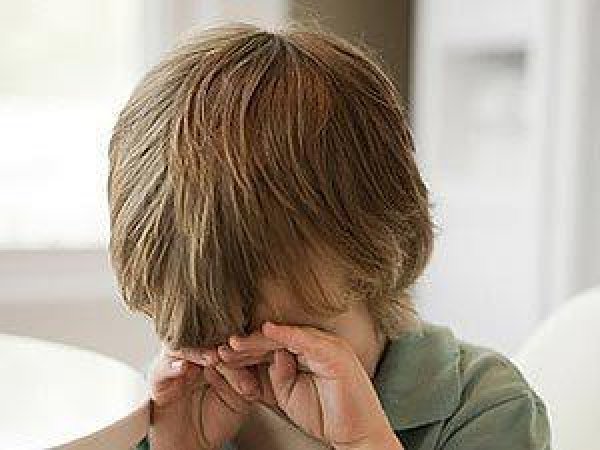 ЗАЩИТА ПРАВ И ДОСТОИНСТВ РЕБЕНКА В ЗАКОНОДАТЕЛЬНЫХ АКТАХ:
Уголовный кодекс РФ 
Семейный кодекс РФ 
Законы  РФ «Об образовании» 
Конвенция ООН                          о правах ребёнка
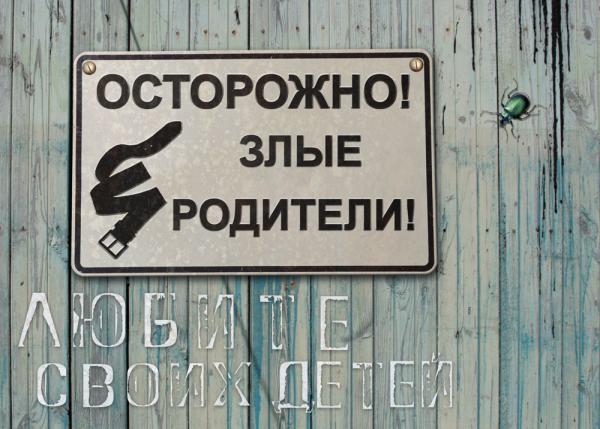 Ребёнка нужно не просто любить, этого мало. Его нужно уважать и видеть в нём личность. Не забывайте также о том, что воспитание – процесс долгий, мгновенных результатов ждать не приходится. Если ребёнок не оправдывает ваших ожиданий, не кипятитесь. Спокойно подумайте, что вы можете сделать, чтобы ситуация со временем изменилась.
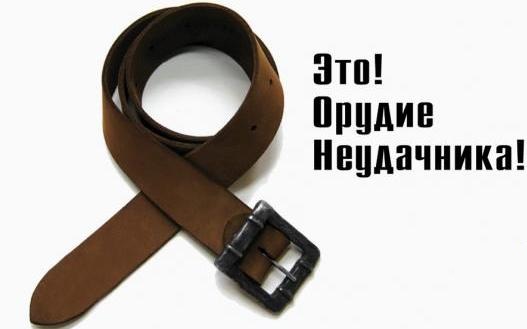 Заповеди мудрого родителя: - Не пытайтесь сделать из ребёнка самого-самого- Не сравнивайте вслух ребёнка с другими детьми. - Перестаньте шантажировать.
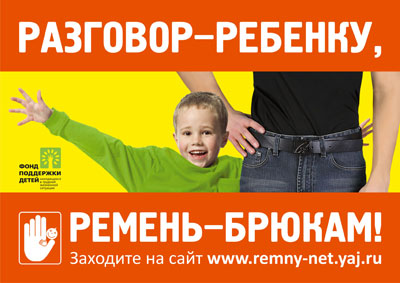 Способы открыть ребёнку свою любовь:
1.  Слово. Называйте ребёнка ласковыми именами, придумывайте домашние прозвища, рассказывайте сказки, пойте колыбельные, и пусть в вашем голосе звучит нежность, нежность и только нежность.
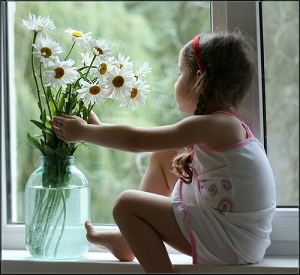 2 . Прикосновение. Иногда достаточно взять ребёнка за руку, погладить по волосам, поцеловать, чтобы он перестал плакать и капризничать. А потому как можно больше ласкайте своего ребёнка, не обращая внимания на советы многоопытных родителей. Психологи пришли к выводу, что физический контакт с матерью стимулирует физиологическое и эмоциональное развитие ребёнка. Переласкать его, считают психологи, невозможно.
3.  Взгляд. Не разговаривайте с ребёнком, стоя к нему спиной или вполоборота, не кричите ему из соседней комнаты. Подойдите, посмотрите ему в глаза и скажите то, что хотите .
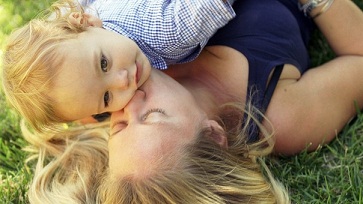 Уважаемые родители!
Не спешите с выводами;
Не унижайте ребенка;
Не кричите на него;
Не оттачивайте на детях свое остроумие;
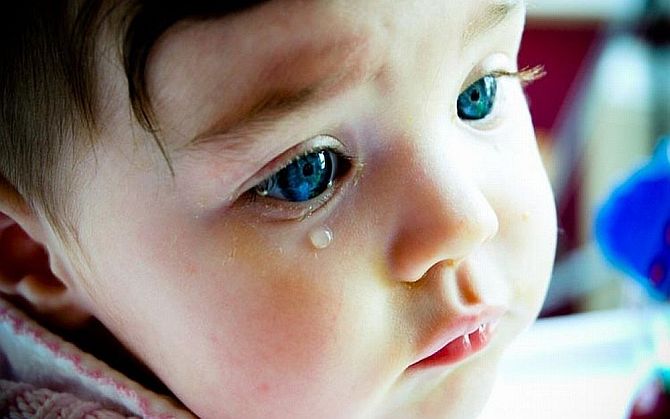 Но если вы однажды оказались в такой ситуации, то  специалисты предлагают     действенные рекомендации:
Выйти из комнаты и позвонить приятелю. 
Включить какую-нибудь успокаивающую музыку. 
 Сделать 10 глубоких вздохов и успокоиться; затем сделать еще 10 вздохов. 
Пойти в другую комнату и выполнить какие-нибудь упражнения. 
 Принять душ. 
 Сесть, закрыть глаза и живо представить себе, что находитесь в каком-нибудь приятном месте.
Берегите и любите своих детей!!!